Mandated Reporting: A Discussion
November 20, 2024
Learning Objectives
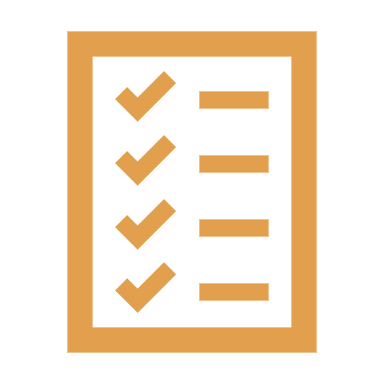 Recognize how trauma presents in youth ages 10-19.
Define trauma informed facilitation and trauma theories.
Describe trauma informed principles and how they can be applied to facilitation.
Design a trauma informed session or adapt a current session to incorporate trauma informed approaches.
2
Agenda
Review of Mandated Reporting
Implications of Mandated Reporting on a Trauma Informed Learning Space
Discussion
3
Review of Mandated Reporting
4
Review of Mandated Reporting
Mandated reporting laws require certain professionals to report concerns of child abuse and neglect.
The specifics of mandated reporting differ by state, but generally note:
If you are aware of or suspect abuse or neglect of someone under the age of 18, you must report the scenario.
Failure to report is punishable by law and can include revoking of one’s license, job termination, and/or a fee.
Reports are typically required to made to law enforcement, child welfare, and/or specialized hotlines.
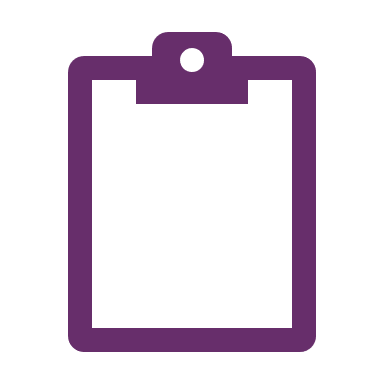 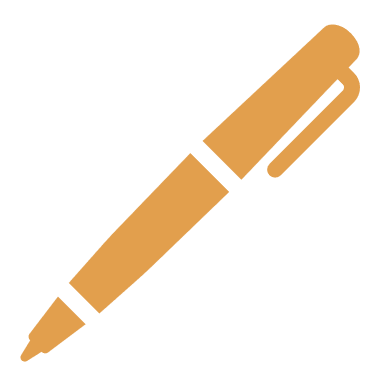 https://www.childwelfare.gov/topics/safety-and-risk/mandated-reporting/
5
What are your mandated reporting requirements?
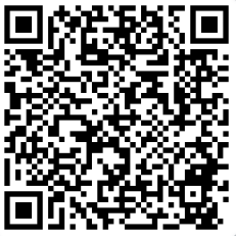 You’ve likely taken a training on mandated reporting. 
Familiarize yourself with your mandated reporting requirements by using the QR code or going to https://www.childwelfare.gov/topics/safety-and-risk/mandated-reporting/
What stands out to you?
6
Implications of Mandated Reporting
Impacts to the Trauma Informed Learning Space
7
Discussion
Turn to your neighbor and discuss what how mandated reporting may make it challenging to create a trauma informed learning environment.
Implications of Mandated Reporting
Let’s revisit SAMHSA’s Six Key Principles of a Trauma Informed Approach
https://store.samhsa.gov/sites/default/files/sma14-4884.pdf
9
Implications of Mandated Reporting
Be upfront with your students about mandated reporting requirements. Share these at the beginning of the class.



Be honest with a student when you need engage mandated reporting. Do your best to explain why you’re making the report and what will happen once the report is made.
Use age-appropriate language to communicate with students about making a report.
These solutions are imperfect.
“If you share something with me or our class that causes me to be worried about your safety, I am required to share my concerns with people who can help. I’ll always let you know, privately, if I’m going to have to do this.”
10
Discussion
Turn to your neighbor to discuss strategies for meeting your mandated reporting requirements while still being trauma informed.
Q&A
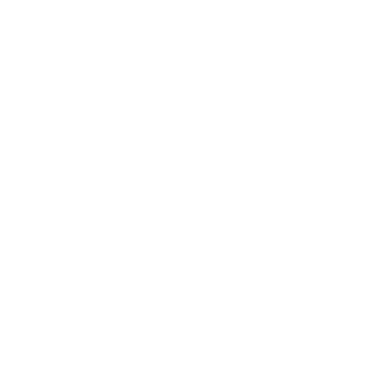 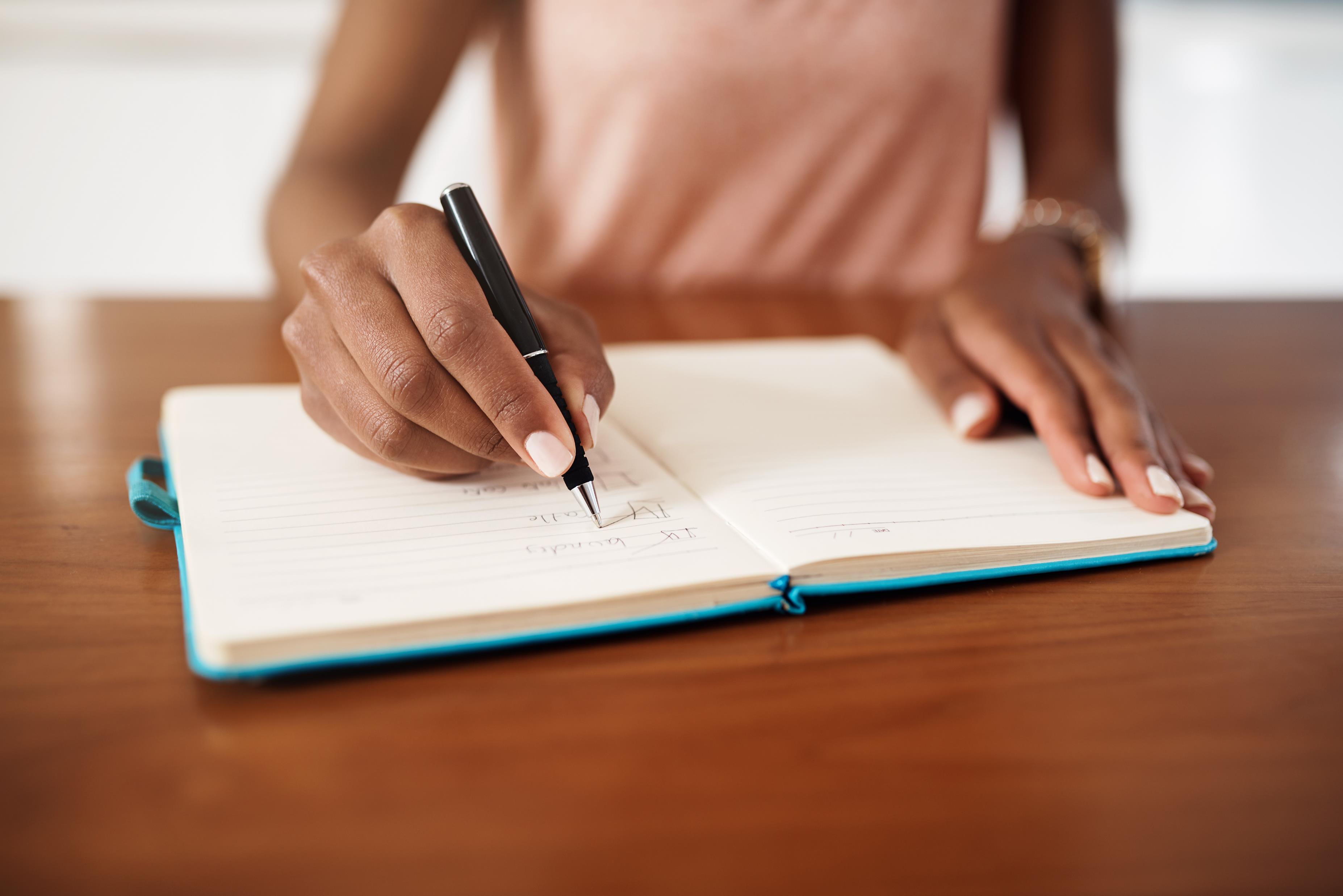 Reflection
What is one thing from this session that stood out to you?
What is one question that you still have?
What is one thing you want to take back to your team?
13